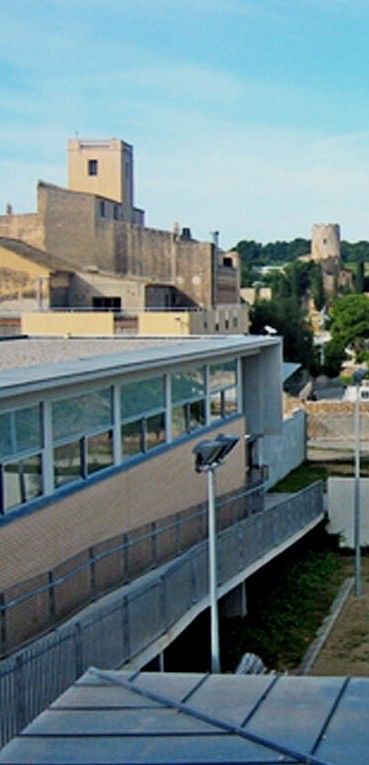 INS CAN

2n Batxillerat                 CURS  2 0 2 2 - 2 0 2 3
Bevingudes, Families
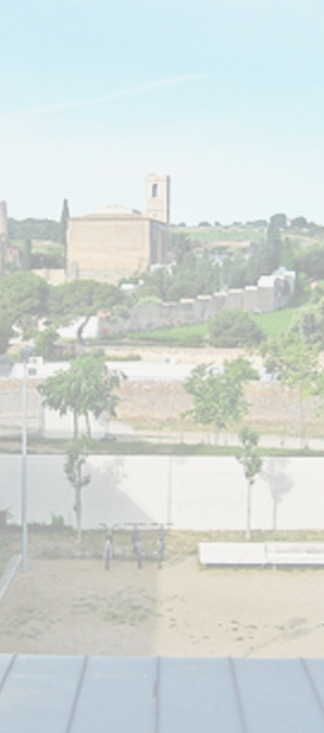 2n Batx. 22-23
CONTINGUTS
01
Resultats 1r Batx
02
Grups - Tutors/es
03
Currículum
04
Accés a la universitat - PAU
05
Cicles formatius de grau superior
06
Dates importants
07
Informacions diverses
Precs i preguntes
08
2n Batx. 22-23
Resultats 1r Batx.
Alumnes matriculats: 99
 Baixes: 11
 Alumnes avaluats: 88
 No promocionen: 8
 Tot aprovat: 57
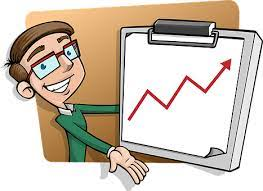 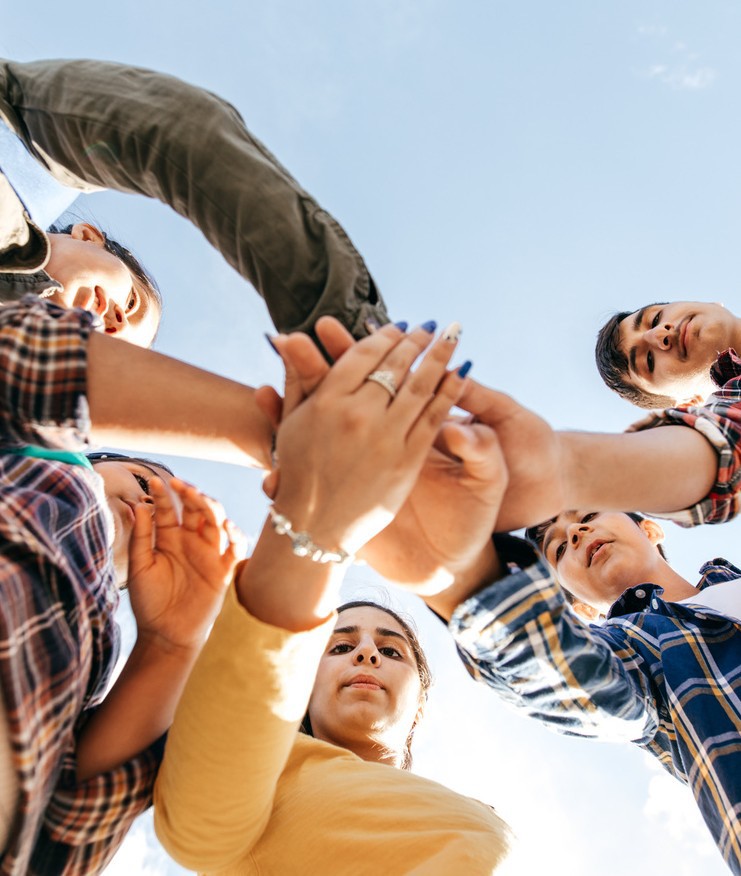 INS CAN PUIG
GRUPS 2n Batx.
Alumnes matriculats: 80
Grups classe: 3 (A, B i C)
Tutors/es: 4
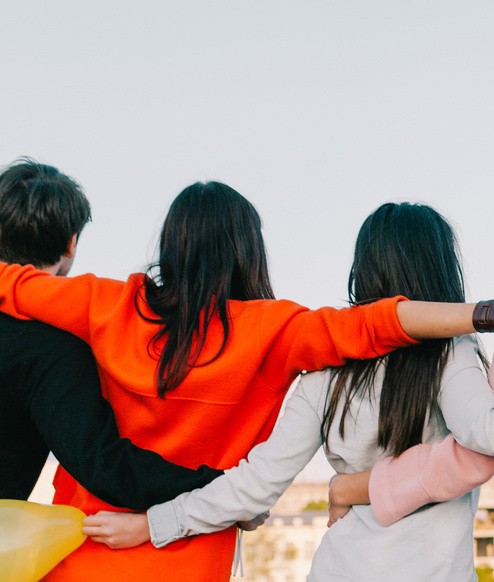 MATÈRIES
CURRÍCULUM
DIVERSIFICAT
CURRÍCULUM COMÚ

LLEN GUA I LITERATURA CATALANES	2
LLEN GUA I LITERATURA CAST ELLANES	2
ANGLÈS			3
HISTÒRIA DE LA FILISOFIA			3
HISTÒRIA			3
TUTORIA			(1)
TREBALL DE RECERCA
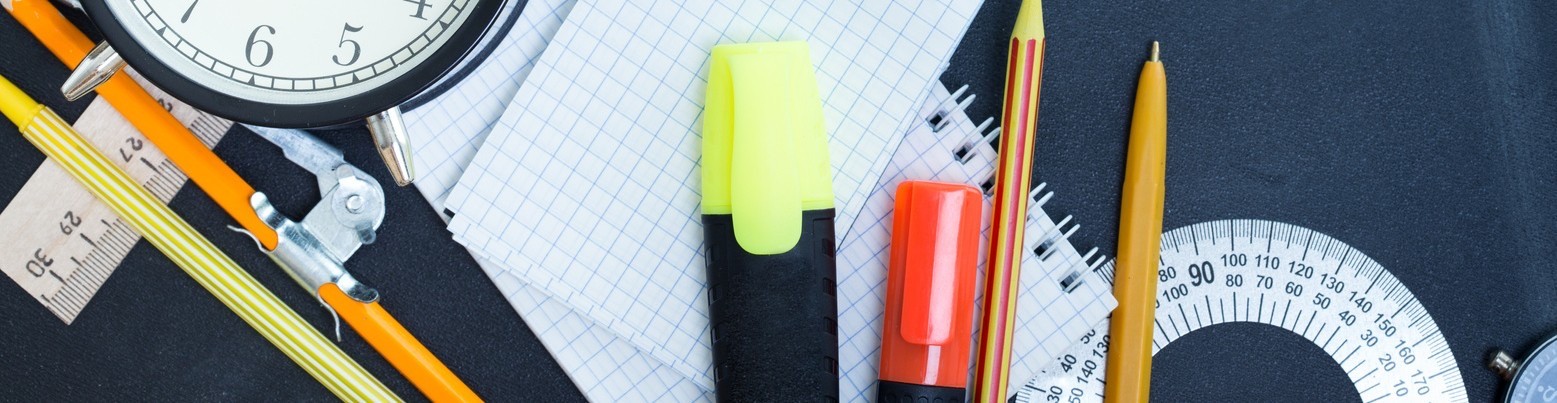 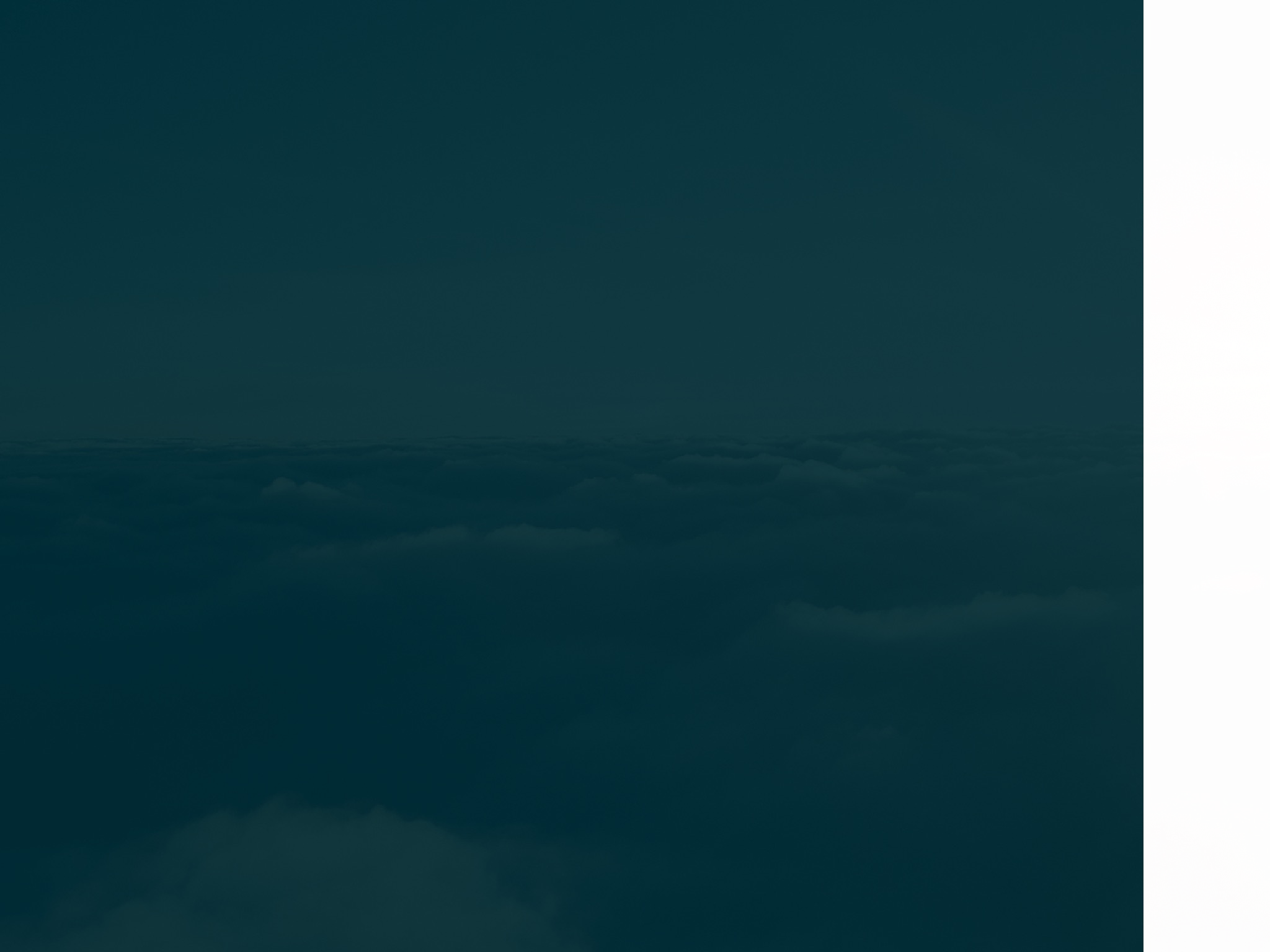 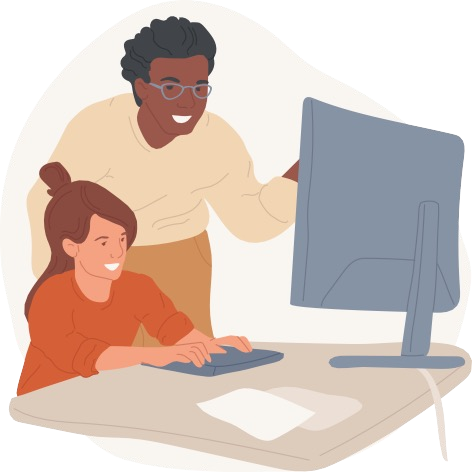 PAU
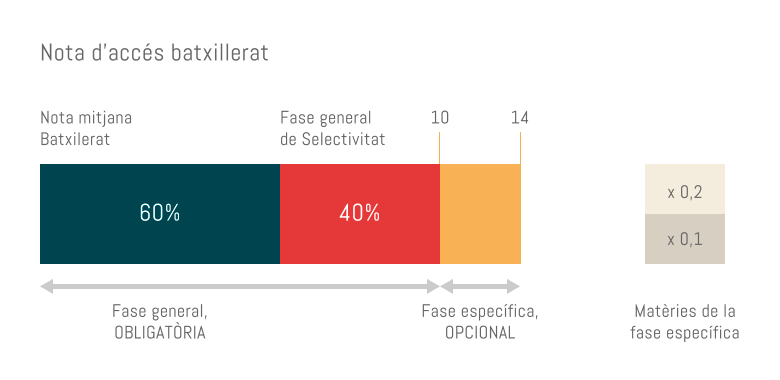 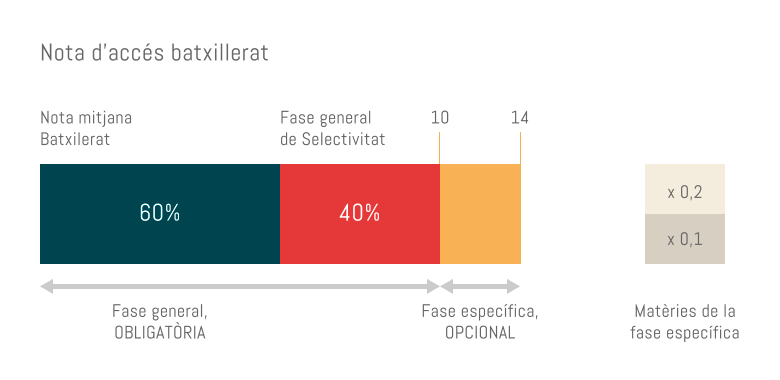 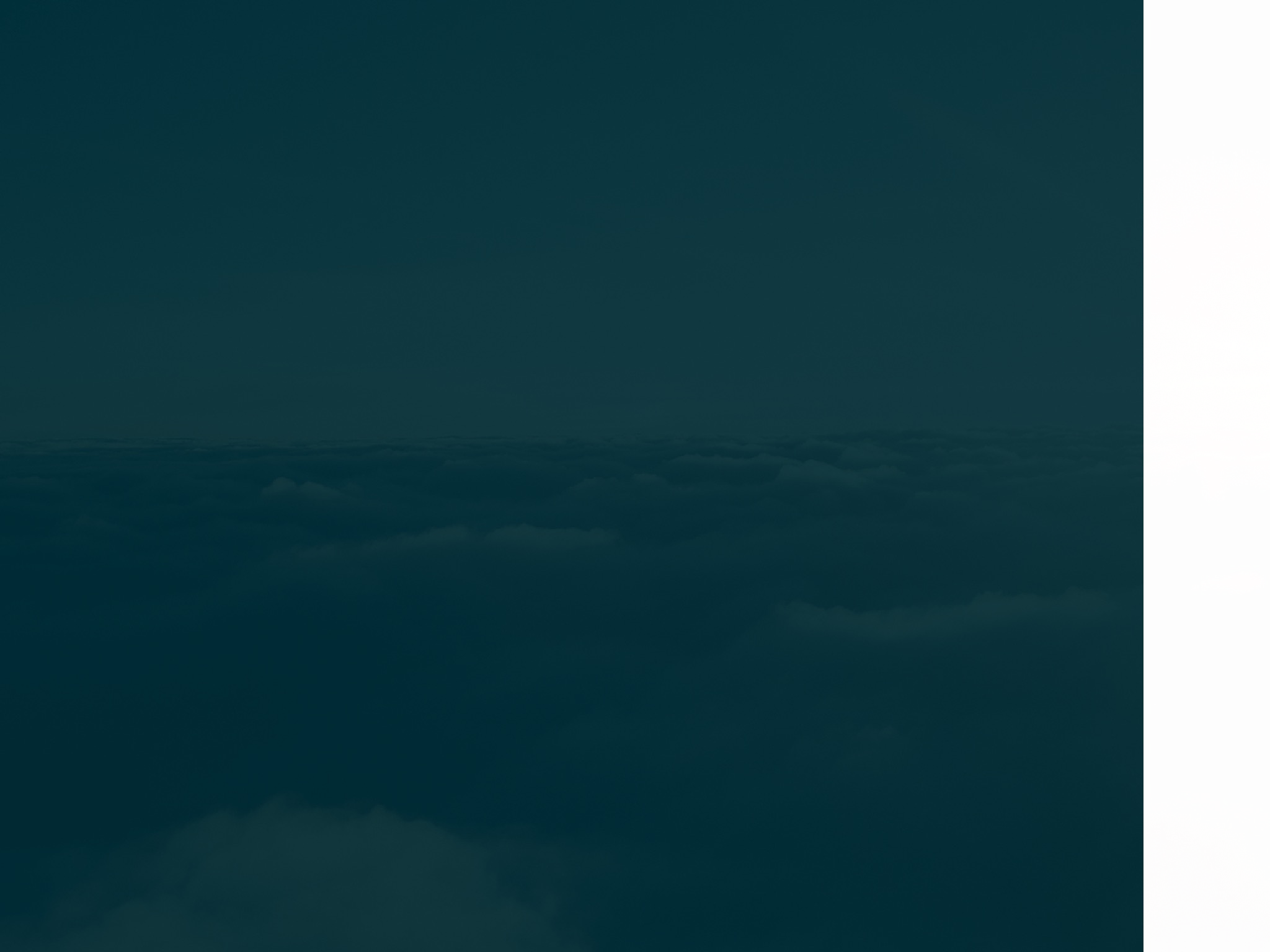 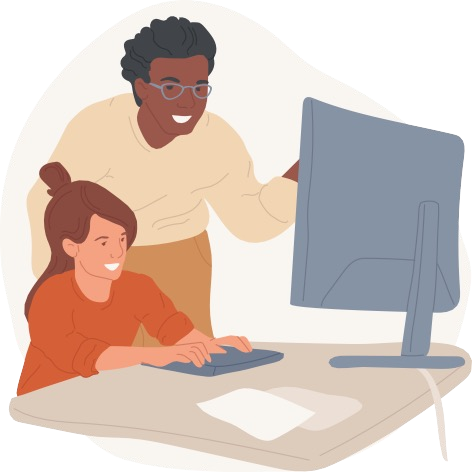 PAU
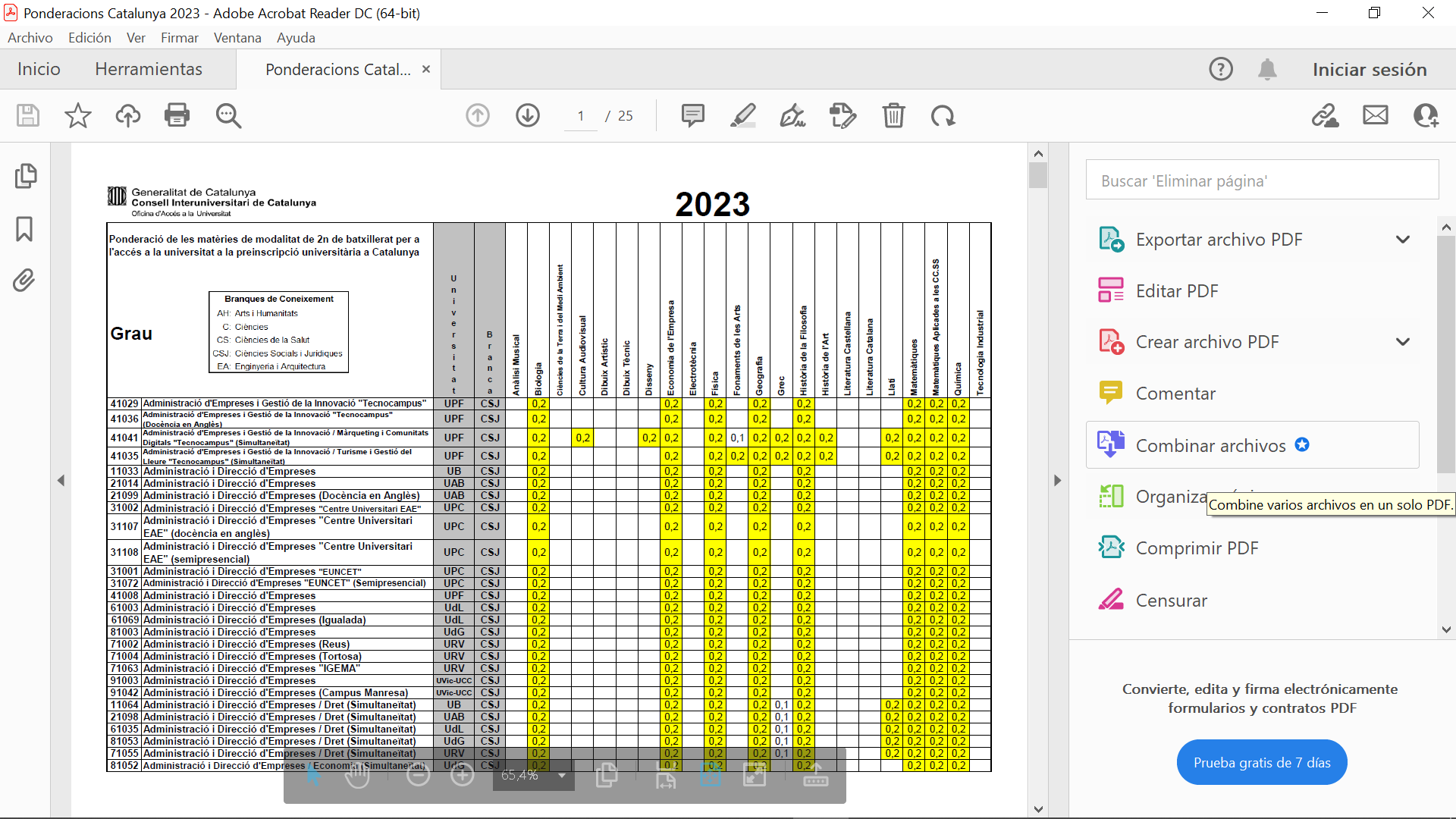 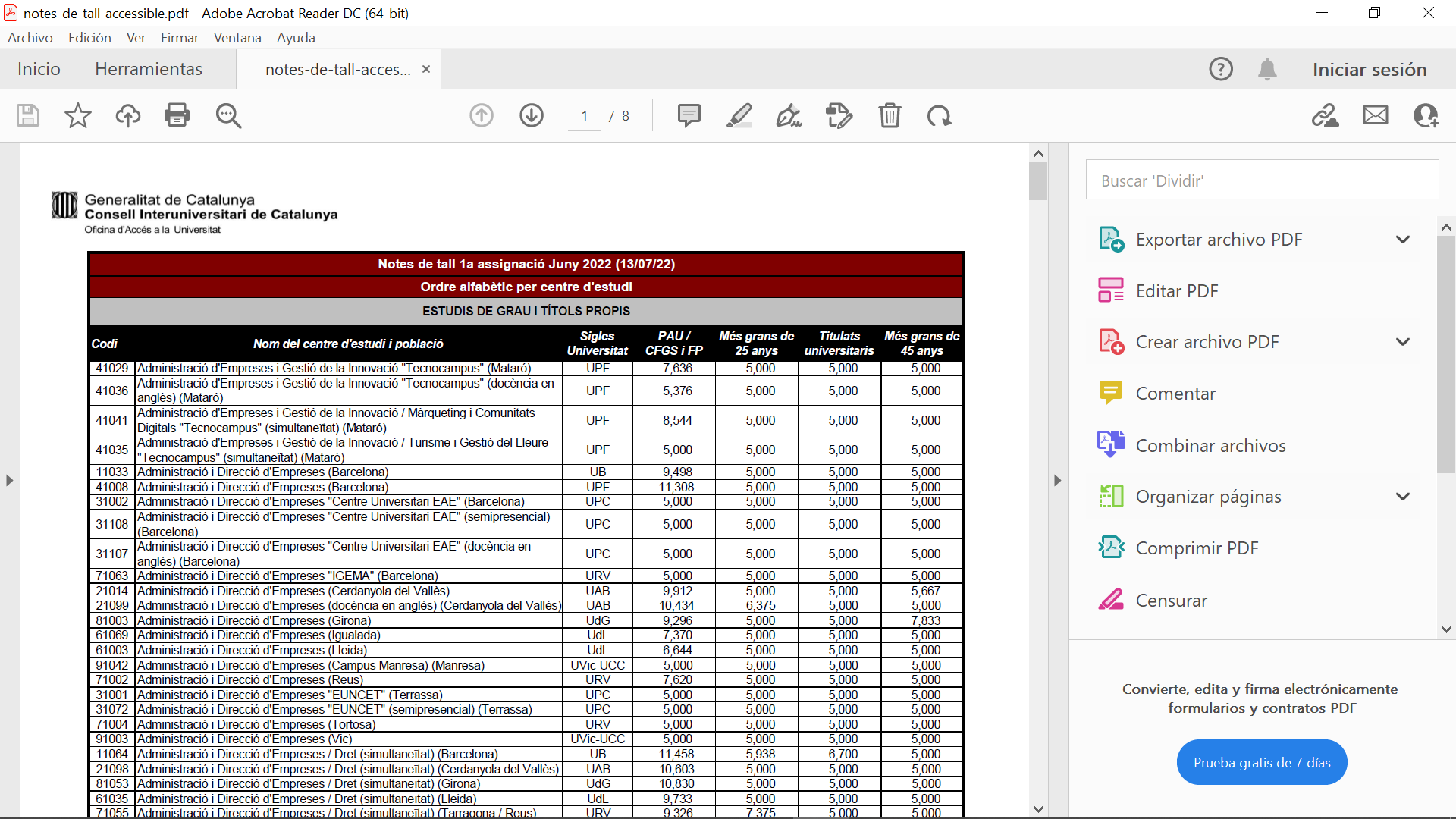 Cicles Formatius
de Grau
Superior
2n Batx. 22-23
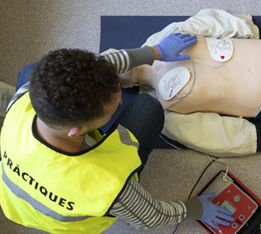 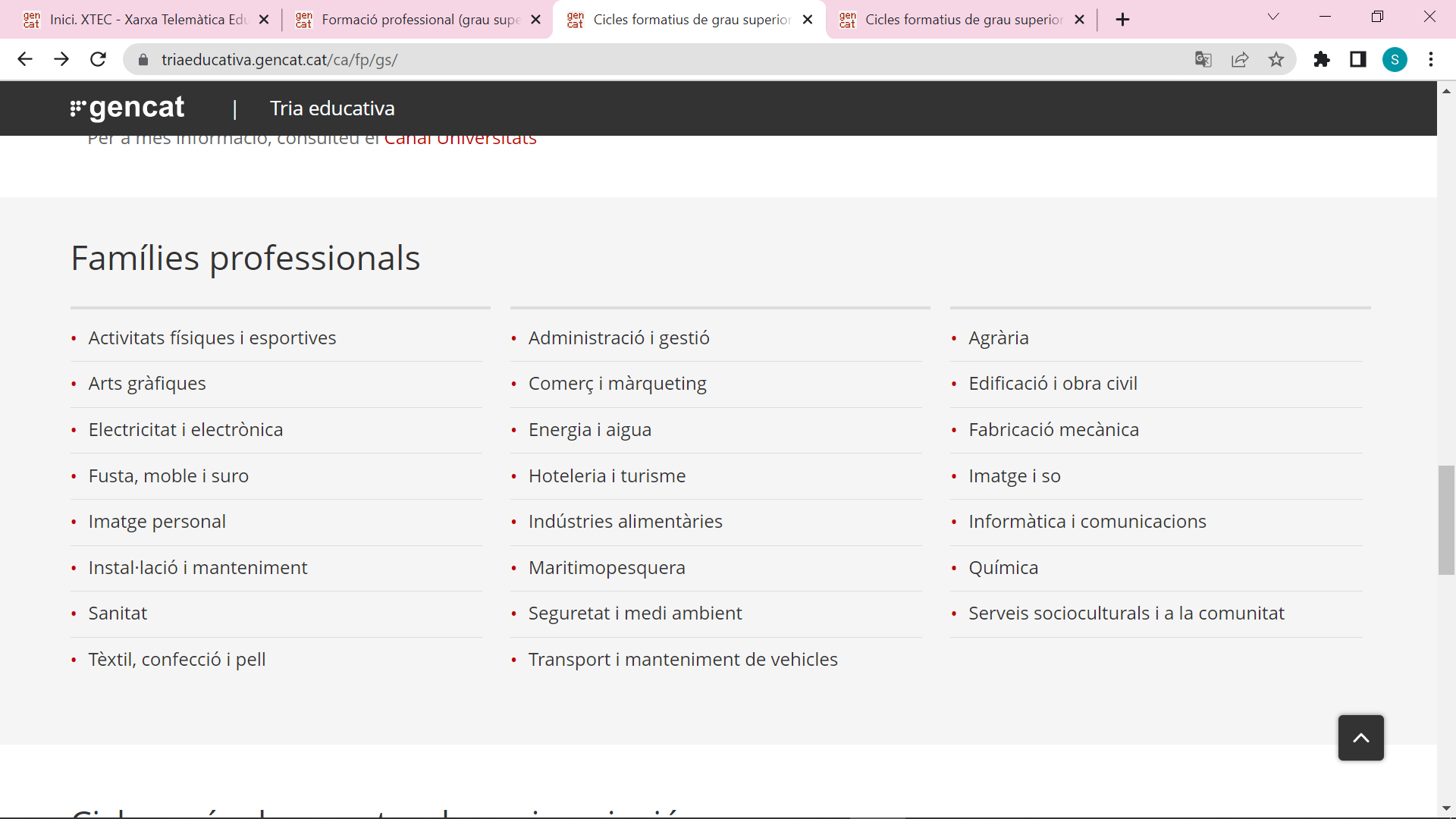 INS CAN PUIG
Dates importants
Prematrícula a les PAU  mitjans de febrer
 
Preinscripció als CFGS  mitjans de maig
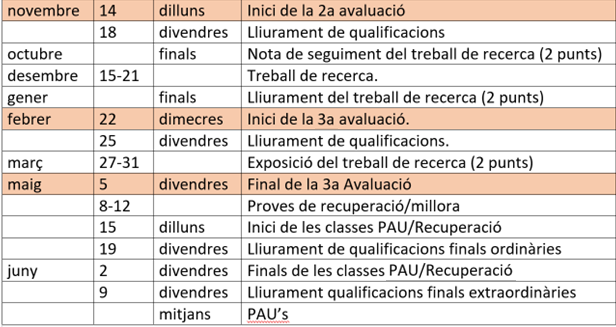 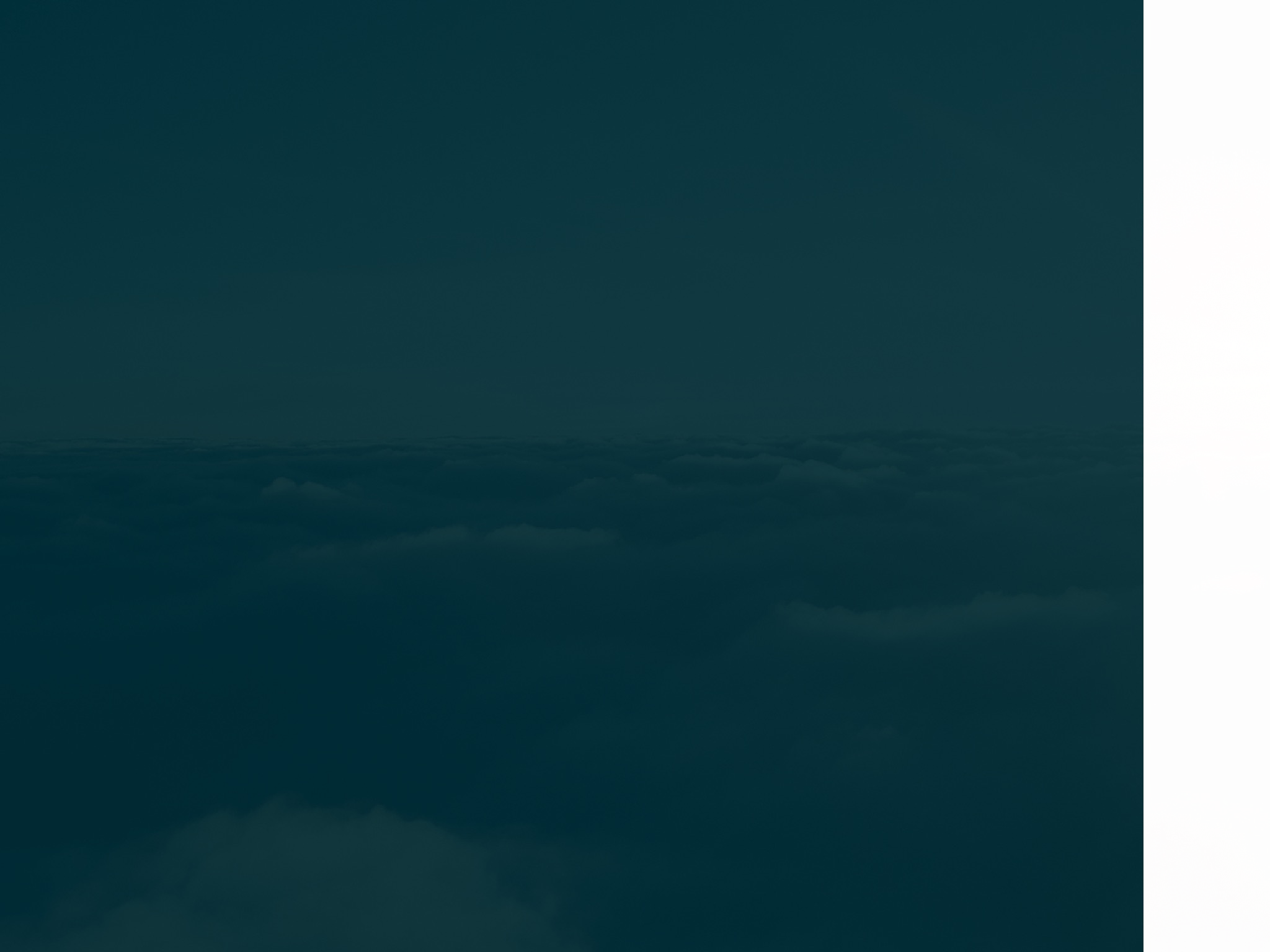 Informacions
Proves oficials d’anglès.

Serveis del centre.
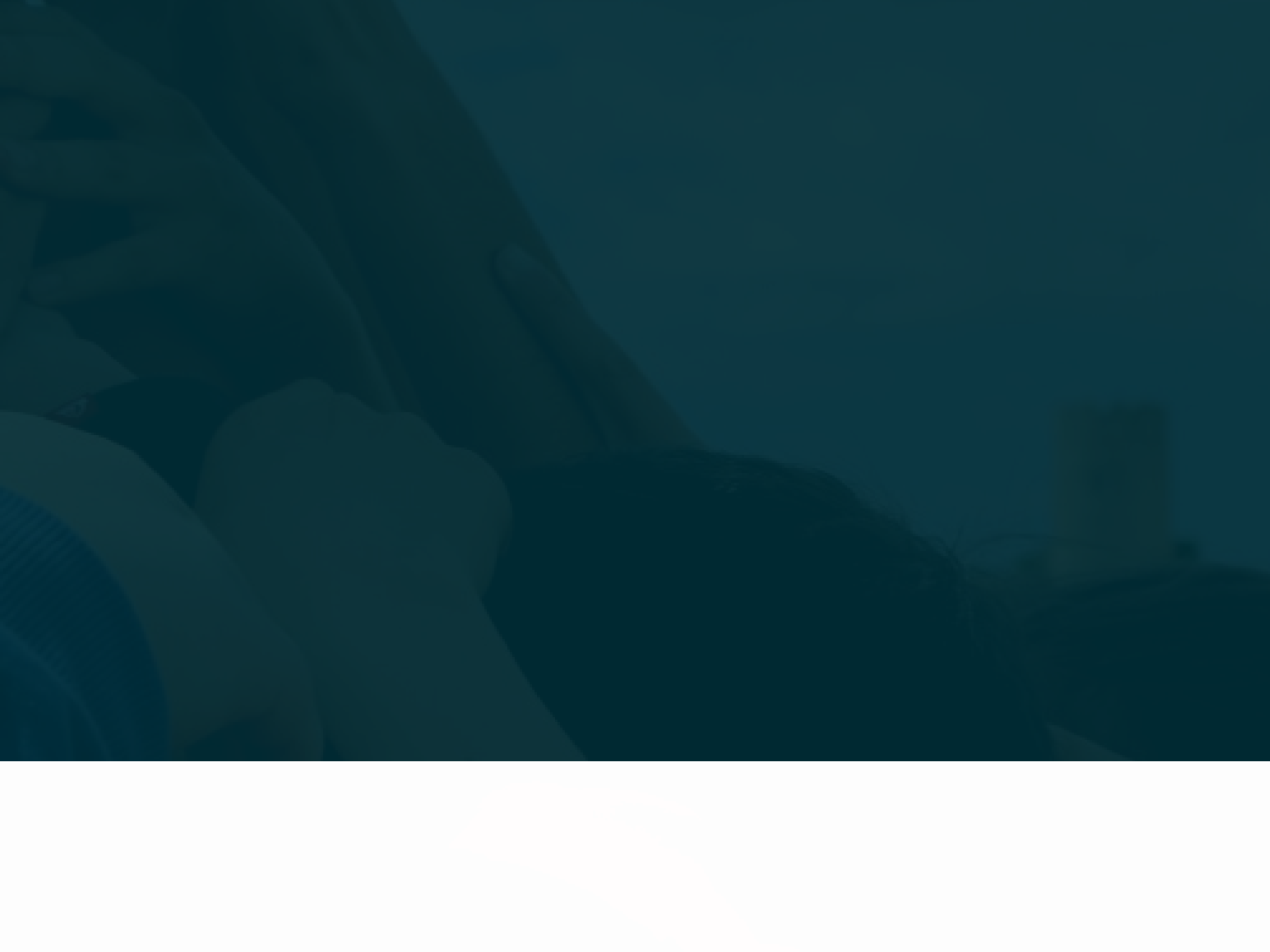 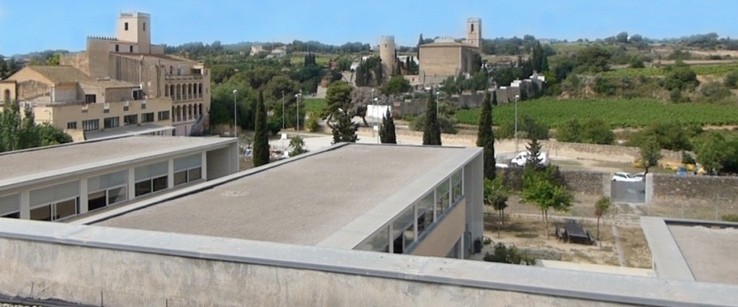 MOLTESGRÀCIES!!
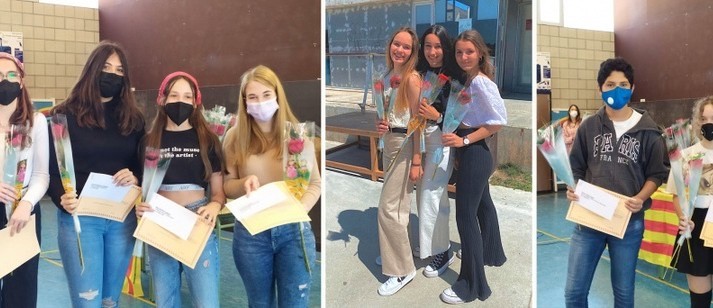 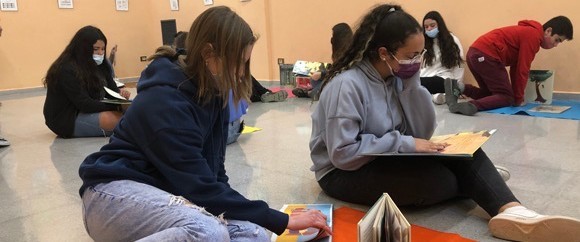 INS. CAN PUIG